Живлення тварин
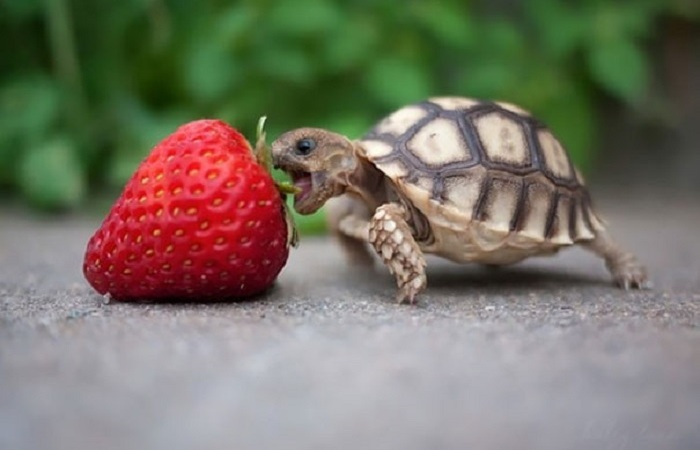 Поміркуй
Чи можете ви услід за Дарвіном припустити, чому у птахів різні дзьоби?
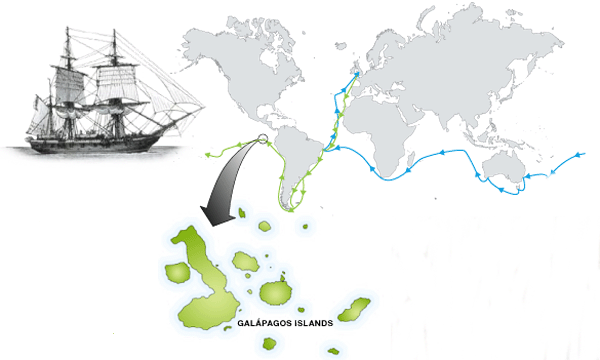 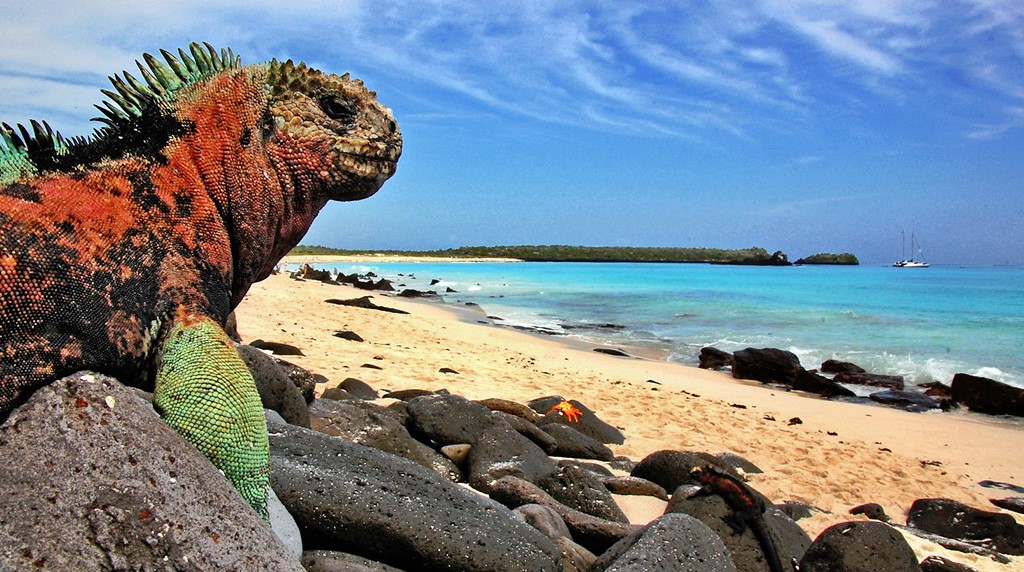 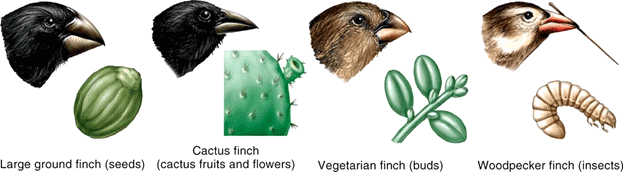 Перед вами два організма, у них відбувається процес фотосинтезу.
 Їх відносять до автотрофів.
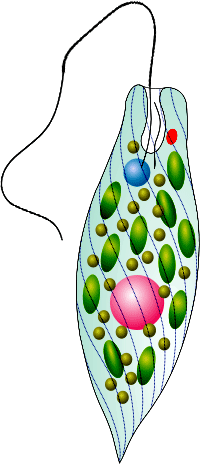 Багаторічна рослина та евглена зелена
Живлення — процес отримання із навколишнього середовища і засвоєння організмом речовин та енергії, що використовуються ним для підтримання життєдіяльності, росту та розмноження.
За способом отримання органічних речовин для живлення живі організми діляться на дві великі групи - автотрофи і гетеротрофи.
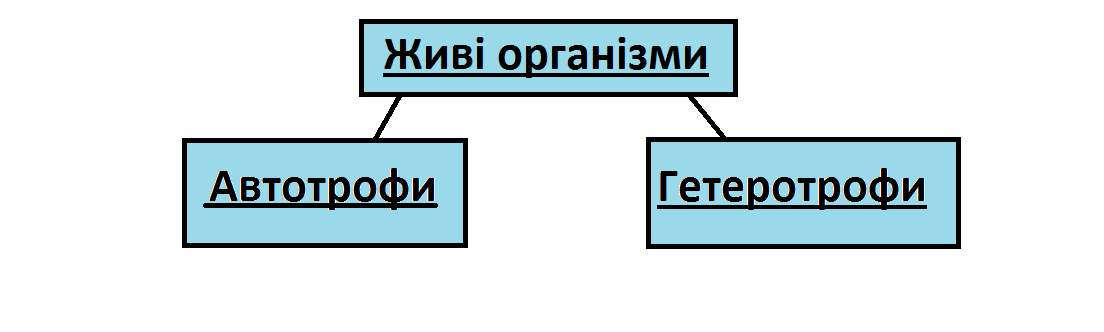 Харчові смаки тварин
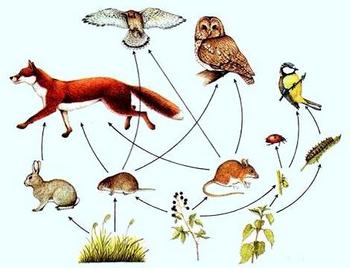 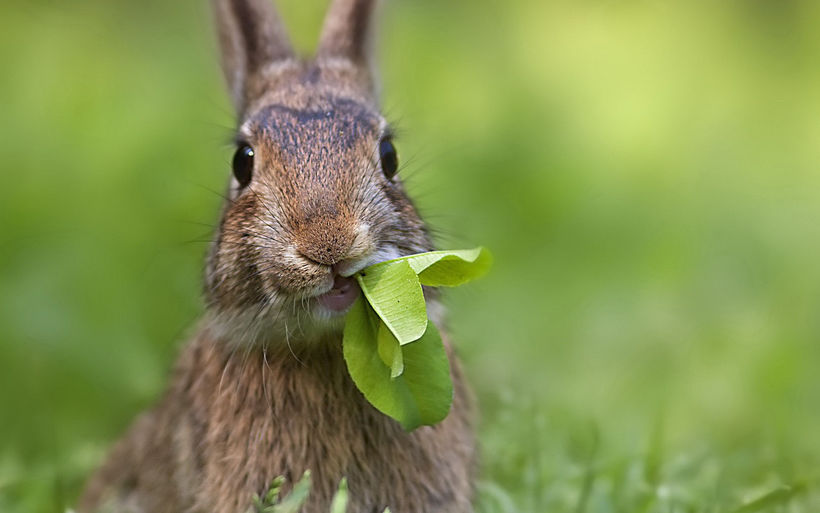 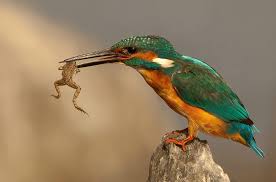 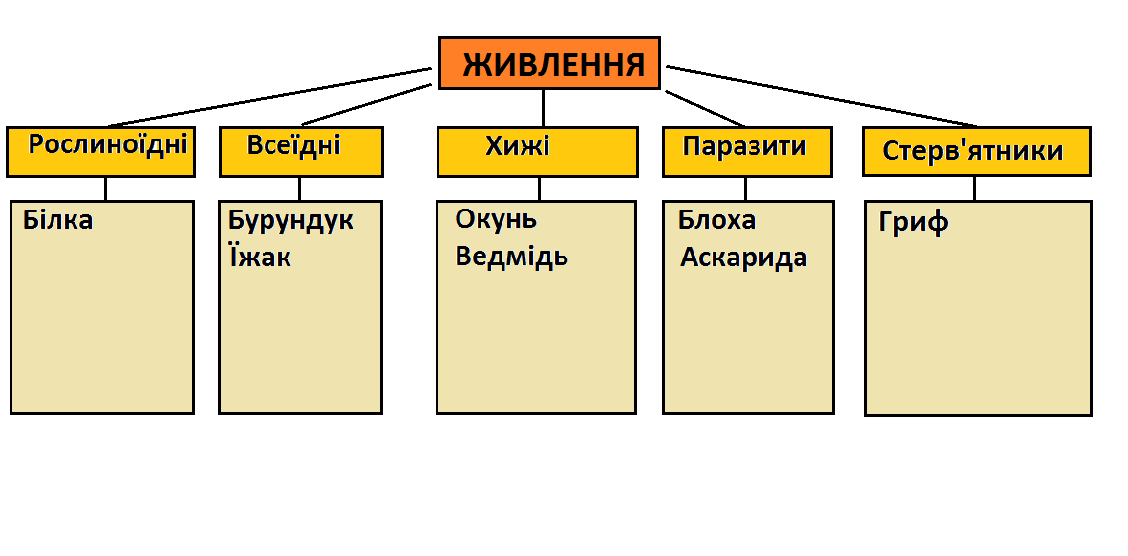 За спосом живлення тварин поділяють на наступні групи.
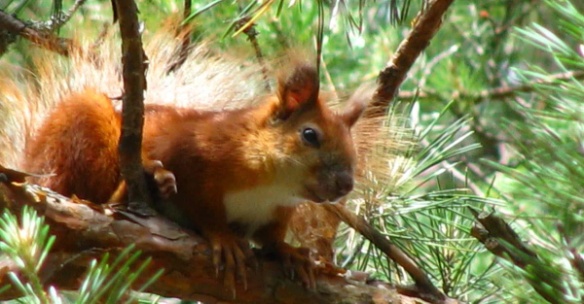 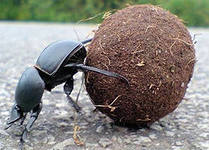 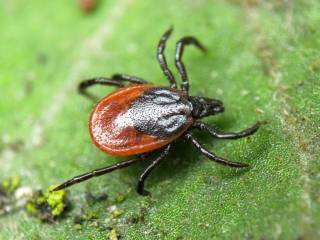 СПОСОБИ ЖИВЛЕННЯ ТВАРИН
Усіх рослиноїдних тварин називають фітофагами, а процес живлення – фітофагія.
	М'ясоїдних тварин або хижаків відносять до зоофагів. Їжею в цьому випадку є інші тварини.
	Мікофаги – тварини, які живляться грибами, споживаючи частини їхнього плодового тіла, міцелія, спори тощо. 
	Бактеріофаги - види, що споживають бактеріальні клітини. 
	Сапротрофи - харчуються залишками рослинних та тваринних організмів.
	Симбіотрофи - організми, що живуть спільно і залежать один від одного.
До симбіонтів відносять також тварин - паразитів, співіснування яких вигідно тільки одній стороні.
Паразити -  це такі організми, які використовують організм іншого виду(хазяїна) як джерело харчування і середовище існування, завдаючи йому шкоди.
Всеїдні - живлення їжею як рослинного, так і тваринного походження.
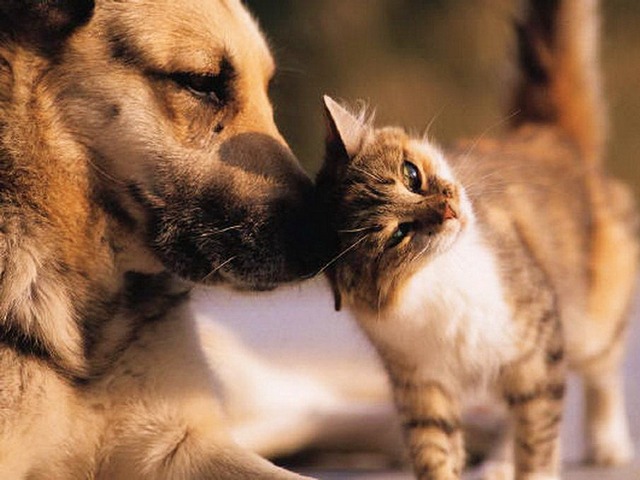 УЗАГАЛЬНЕННЯ
1. Основний спосіб живлення всіх тварин -  гетеротрофний. 
2. У тварин є різноманітні пристосування для захоплення здобичі.
3. Природне живлення буває ендогенним та екзогенним.
4. Існують різні групи тварин за способом живлення (живлення вільноживучих тварин, сапротрофне, симбіотрофне)
Дякую за увагу!
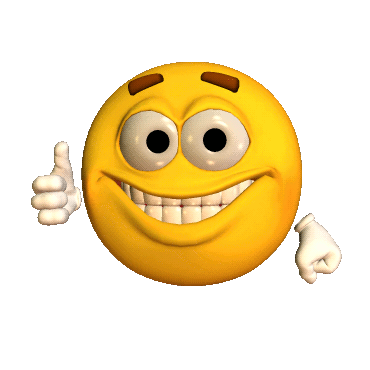